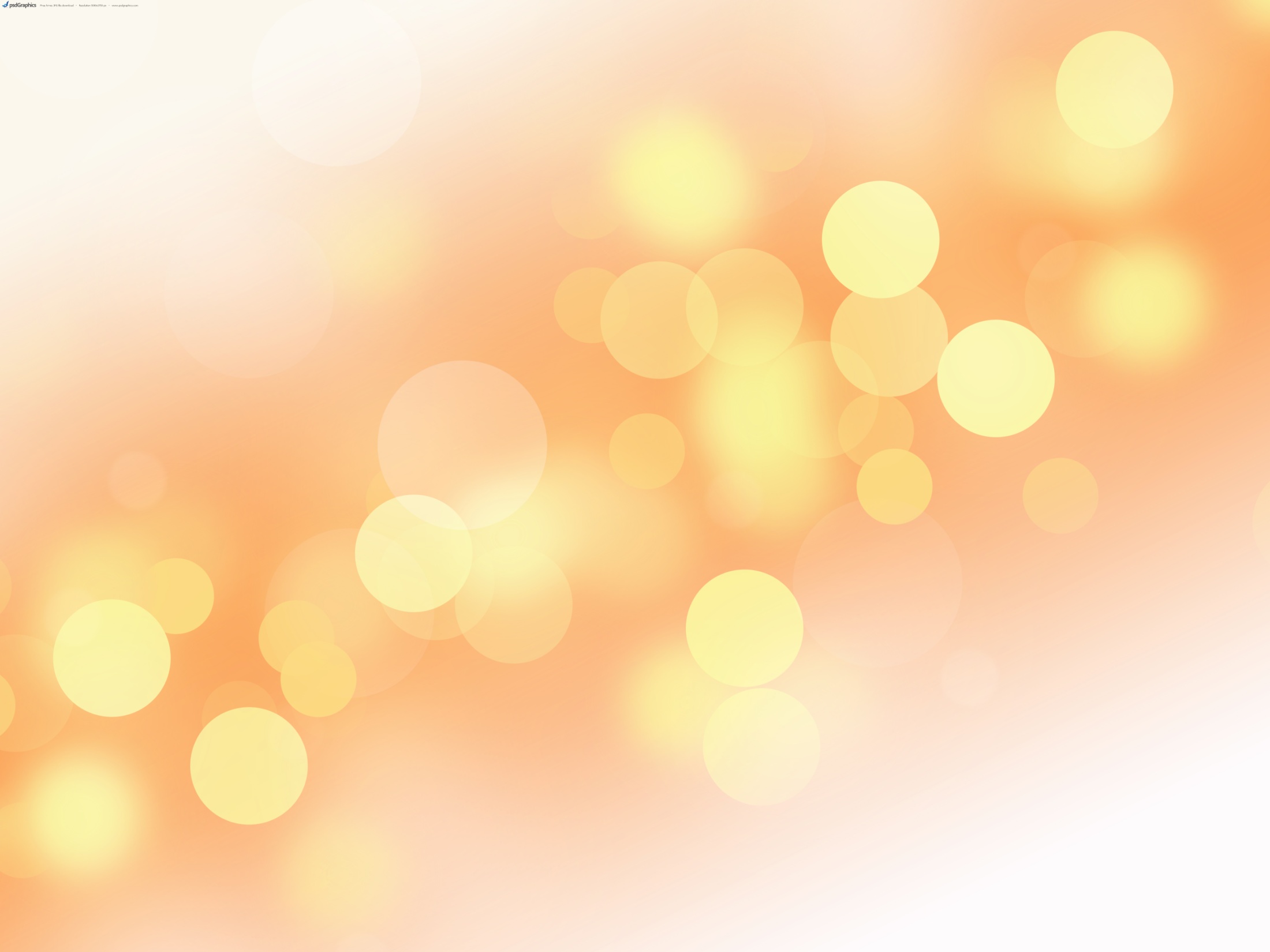 Портфолио
Каленовой Олеси Игоревны
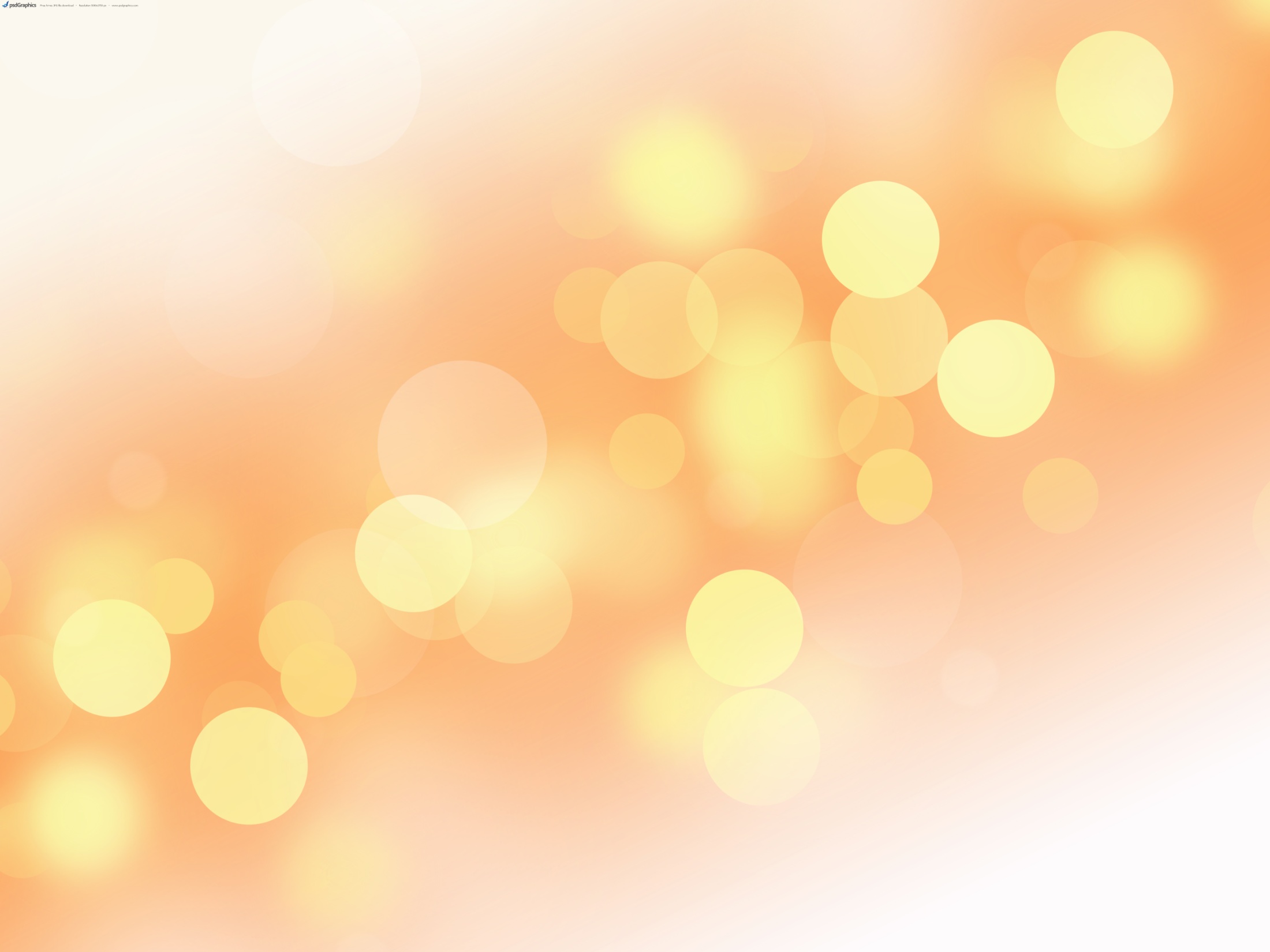 Резюме
Имя: Каленова Олеся Игоревна.
Специальность: 54.03.01 Дизайн (по отраслям).
Обучение: Школа №1 г. Павлово(2007-2017), ГБПОУ ПТ НХП РФ (2017-2021).
Работа: прохождение практики ООО «МехИнструмент», ИП Левашов.
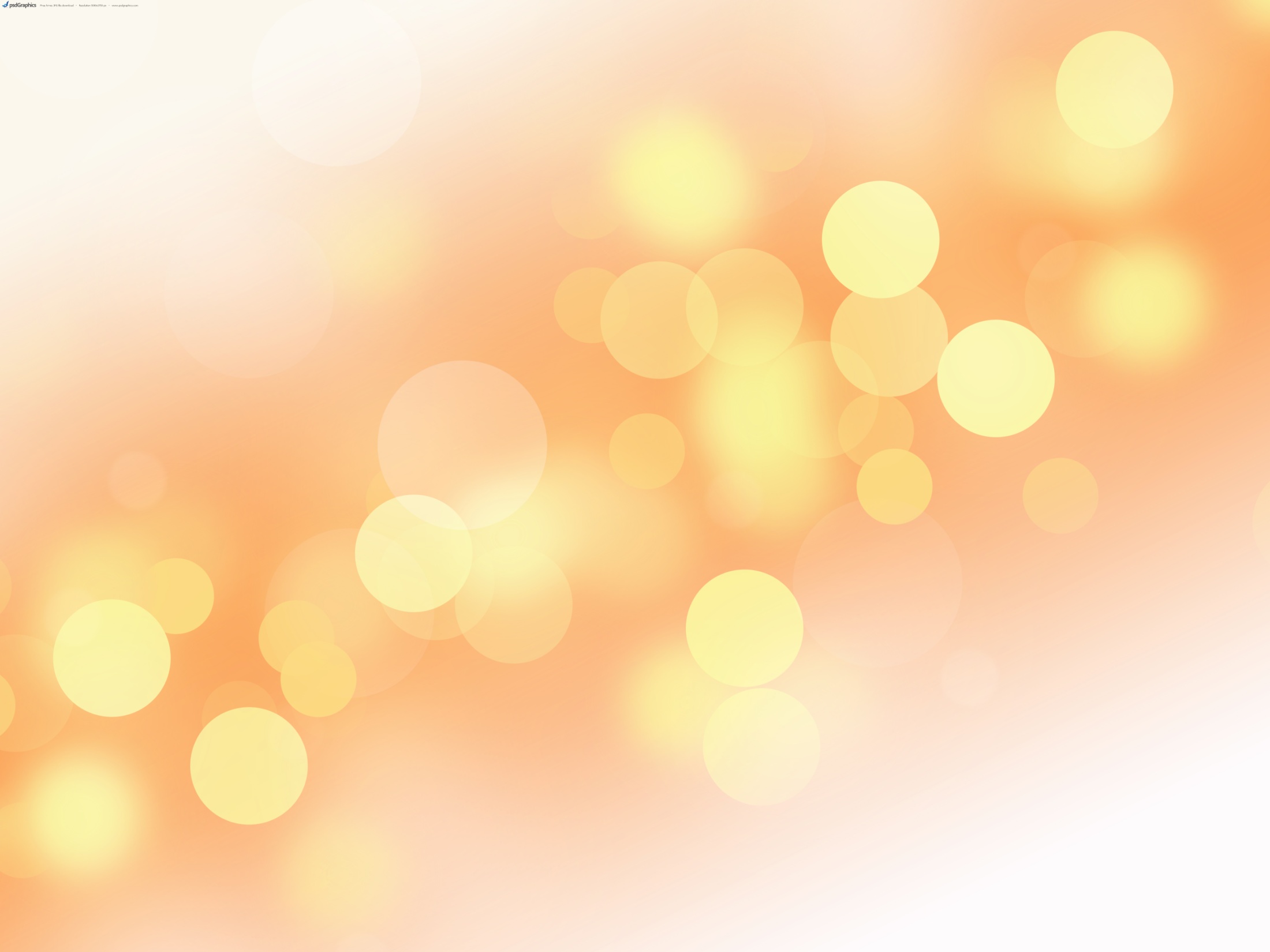 Навыки:
Уверенный пользователь графических программ.
Художественно-графические навыки.
Творческое мышление.

Личные качества: Коммуникабельность, аккуратность, усидчивость, обучаемость, тактичность.
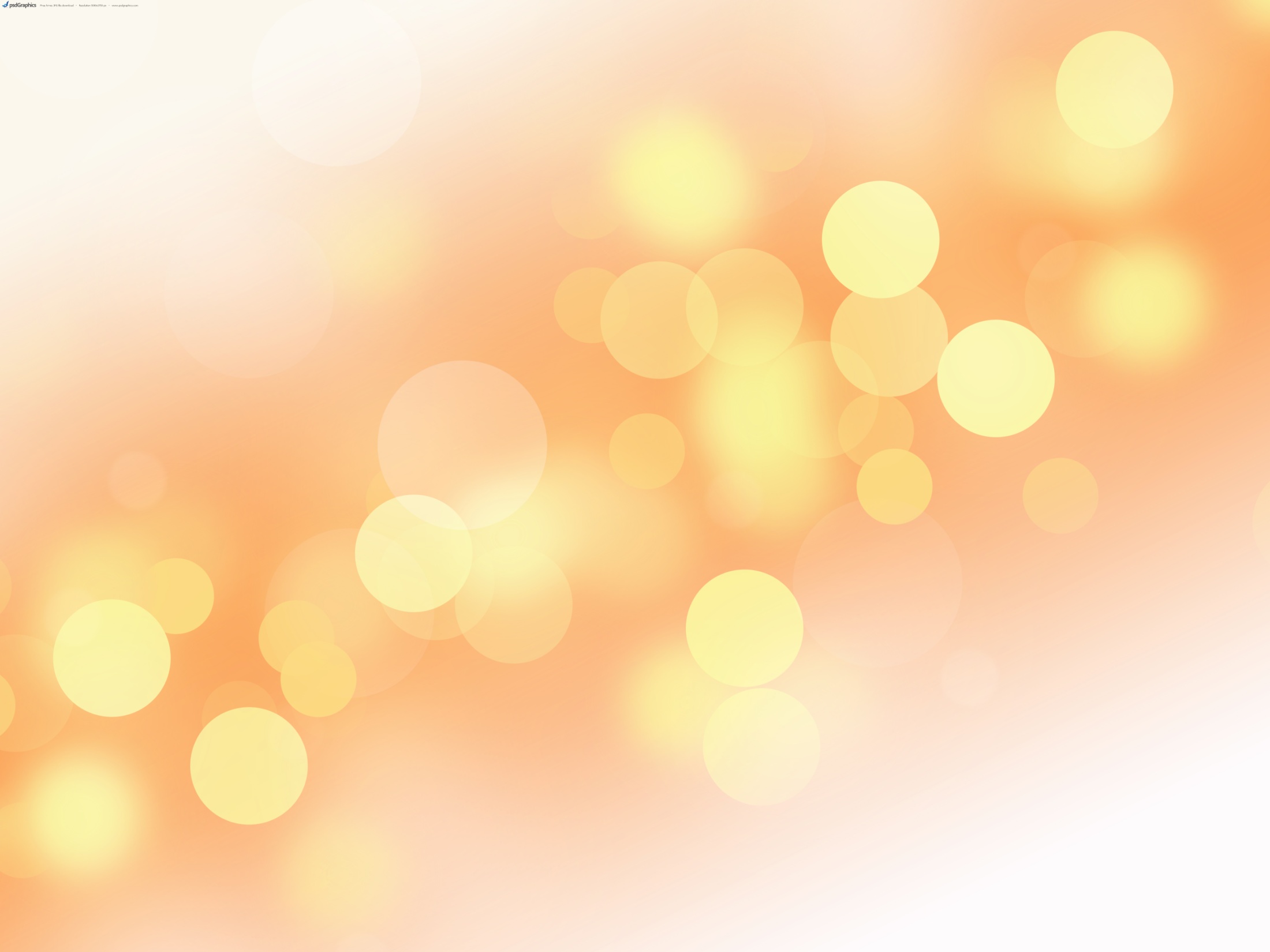 Грамоты
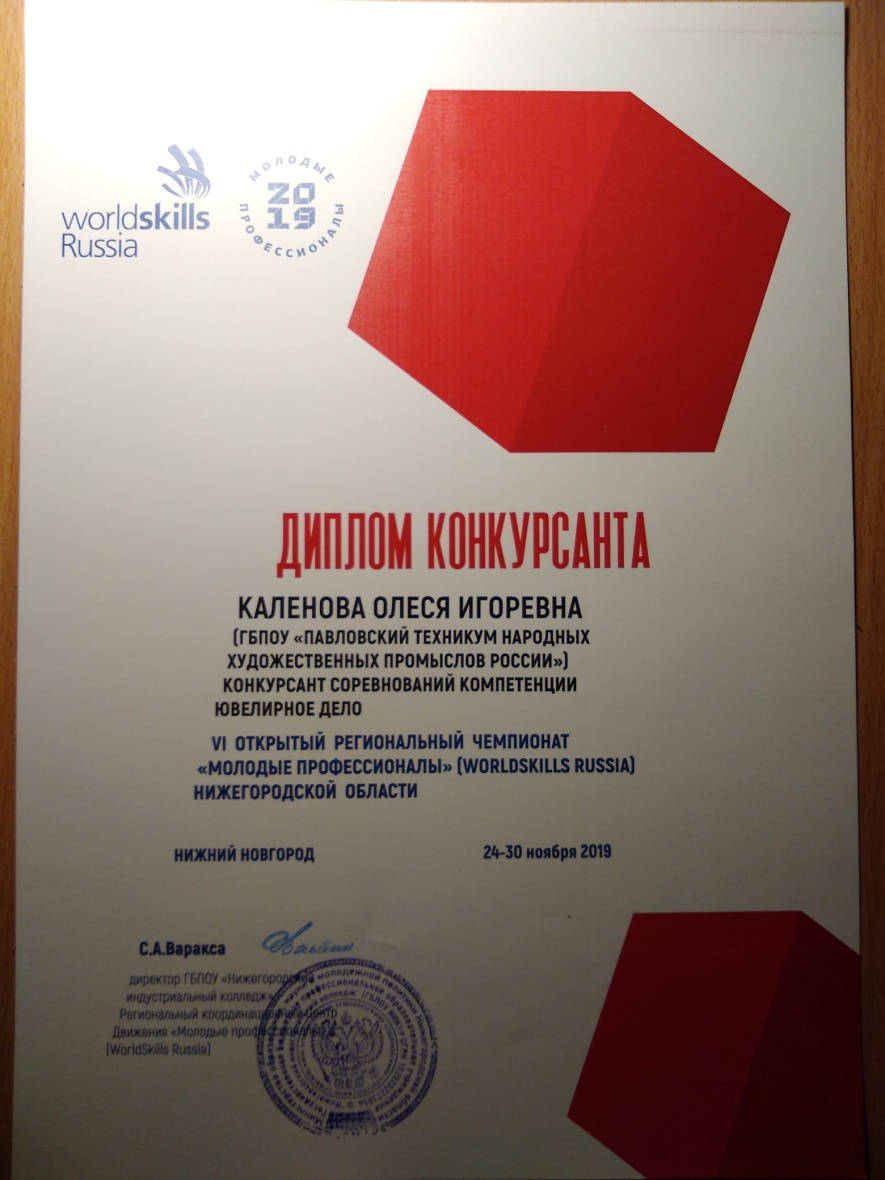 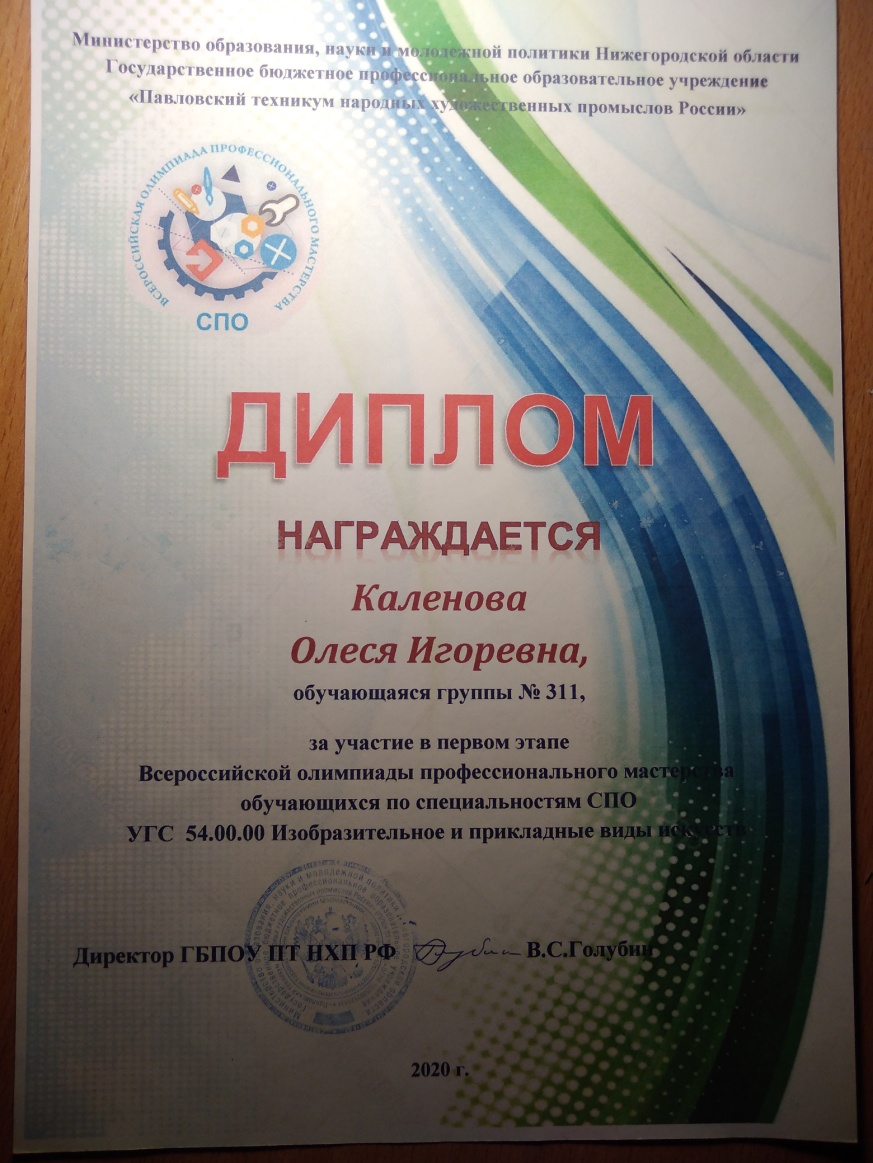 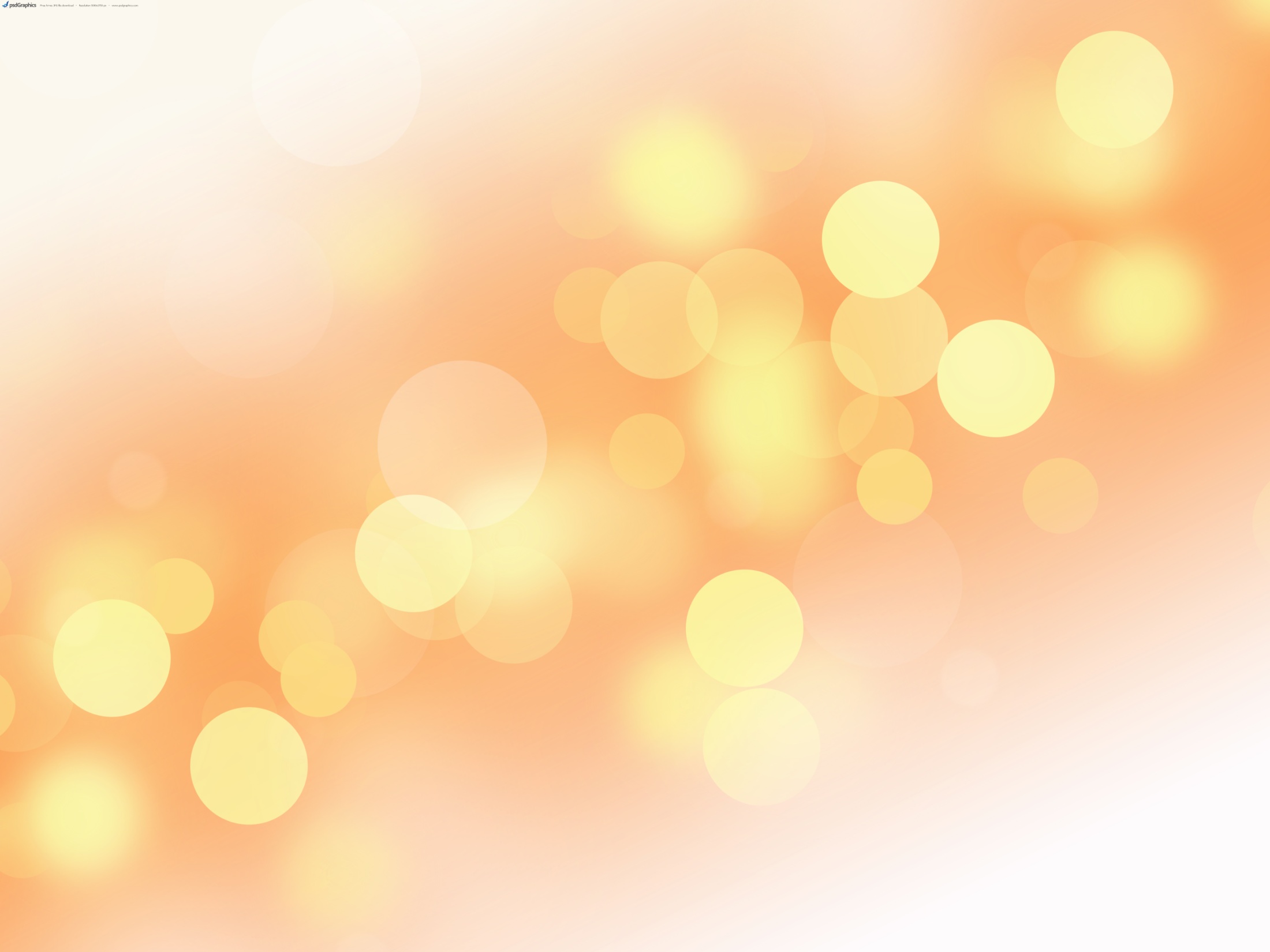 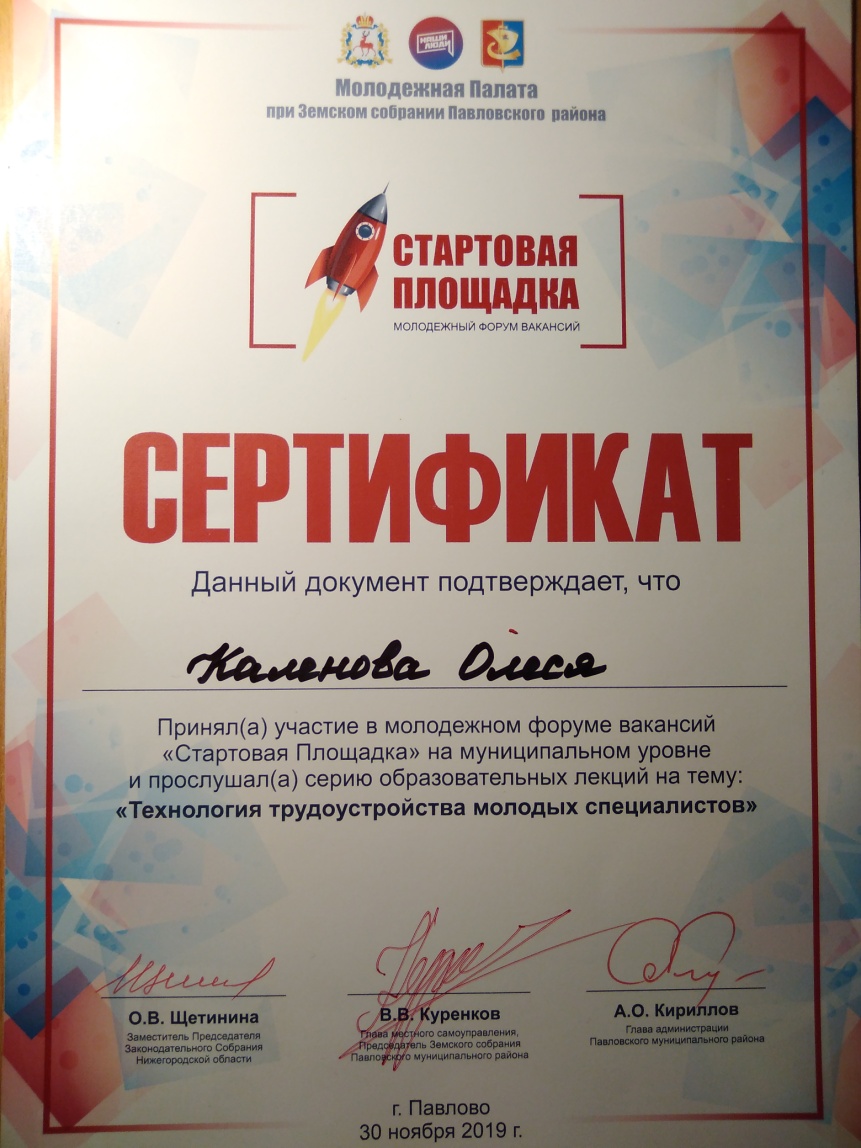 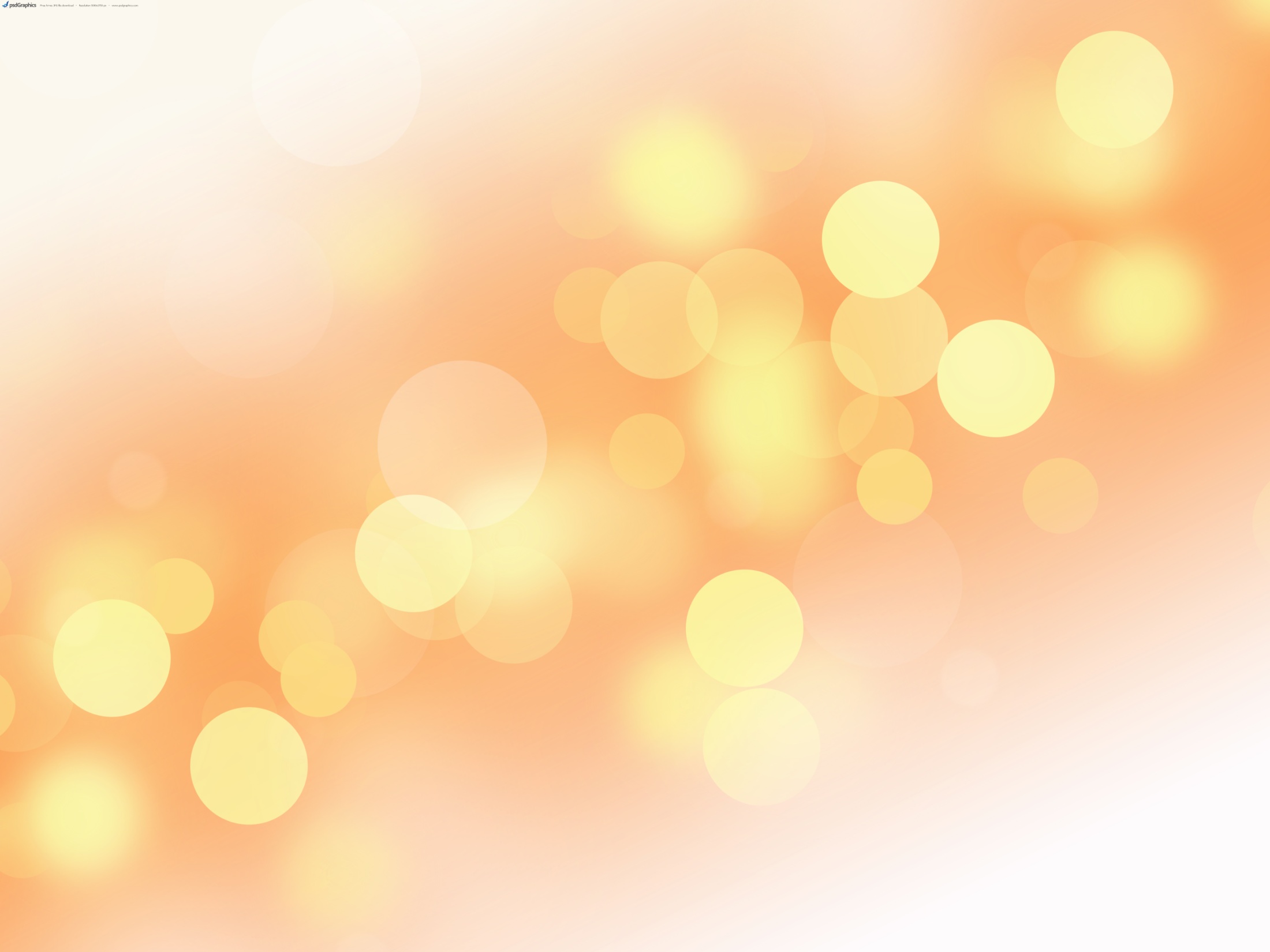 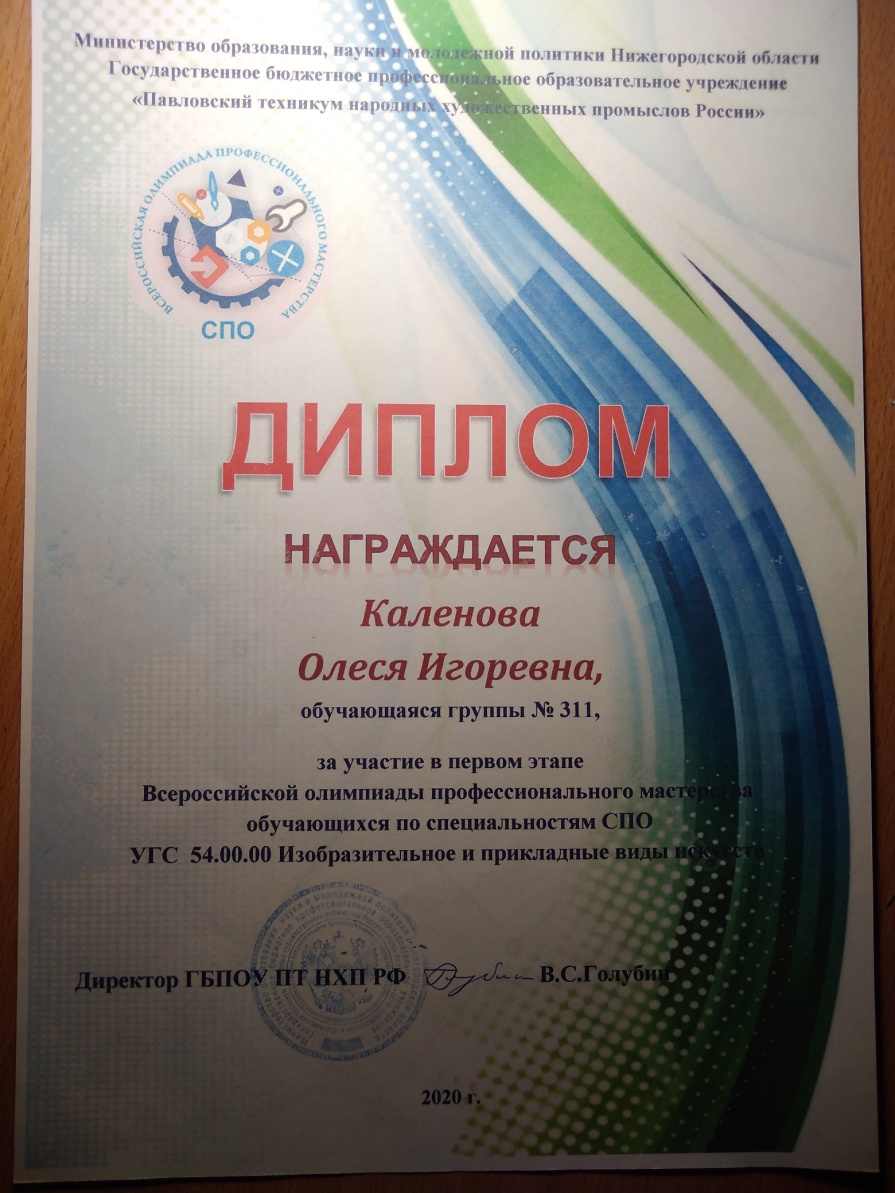 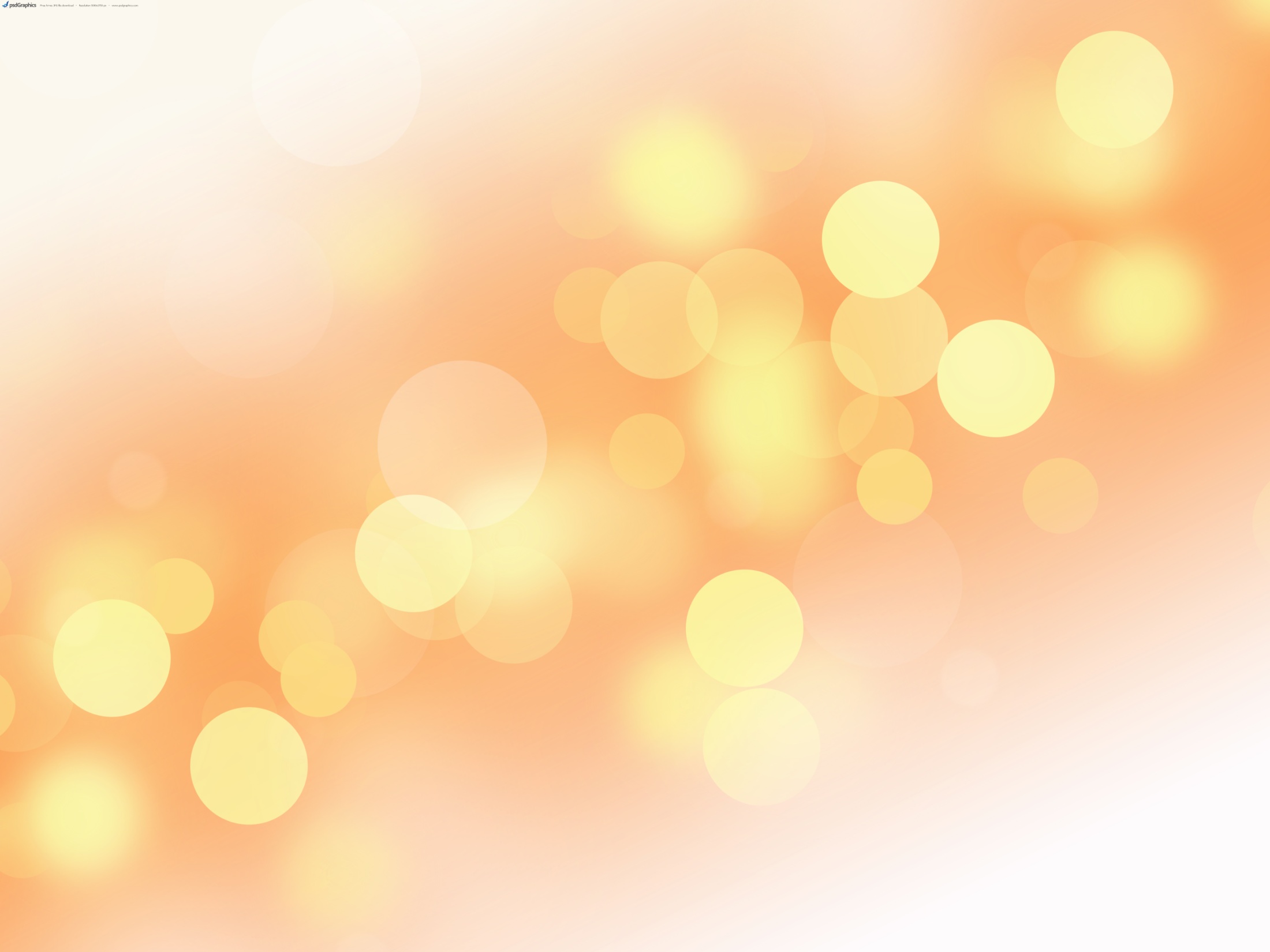 Портфолио работ
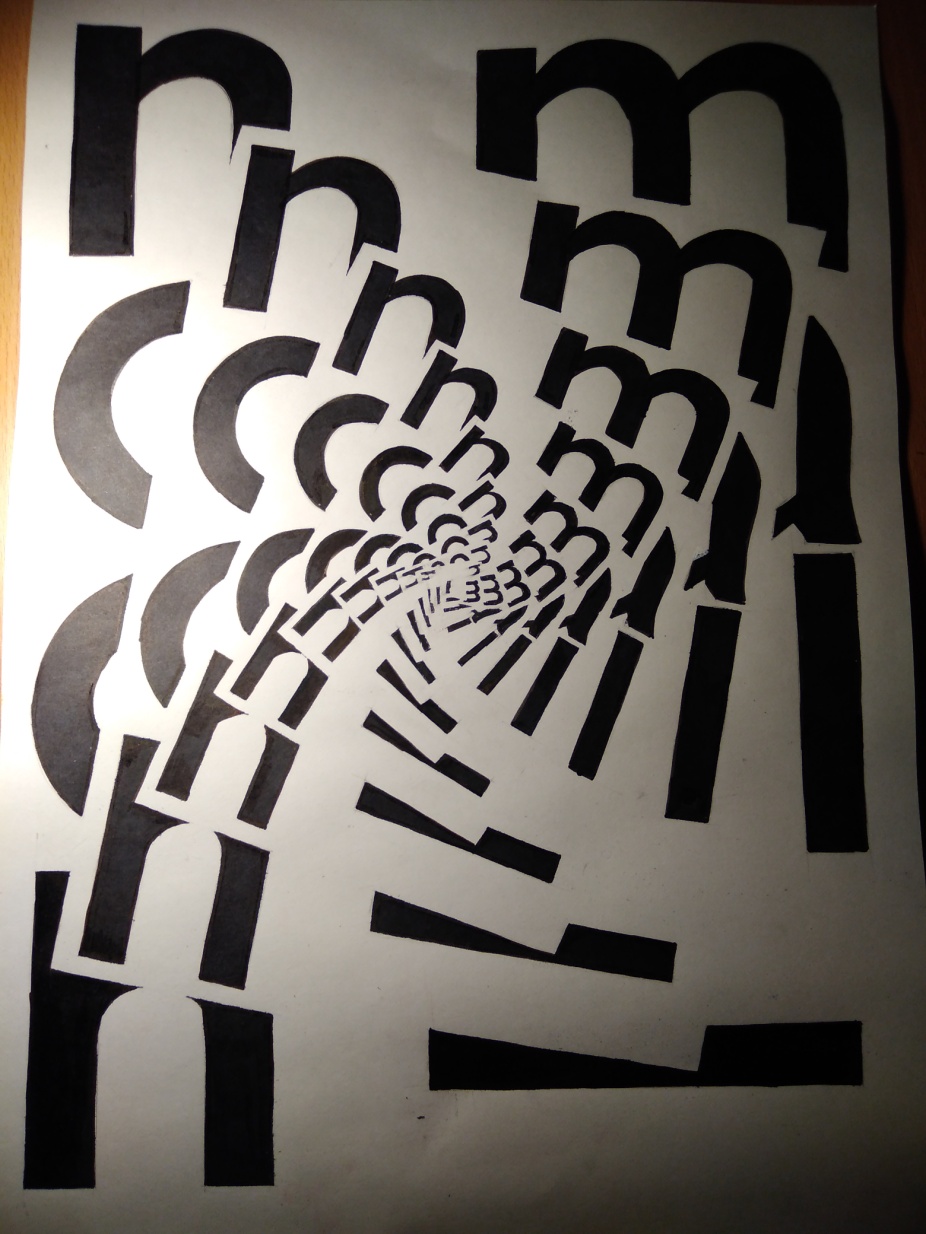 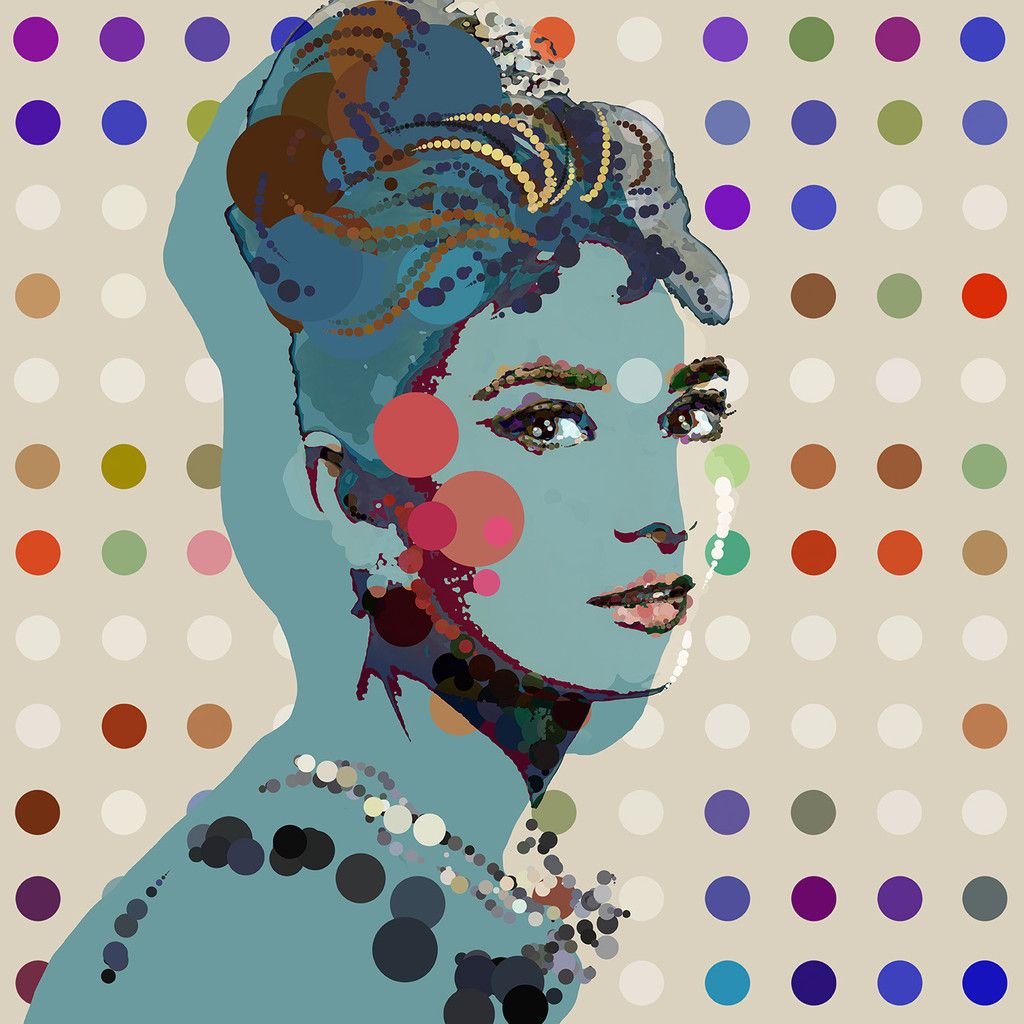 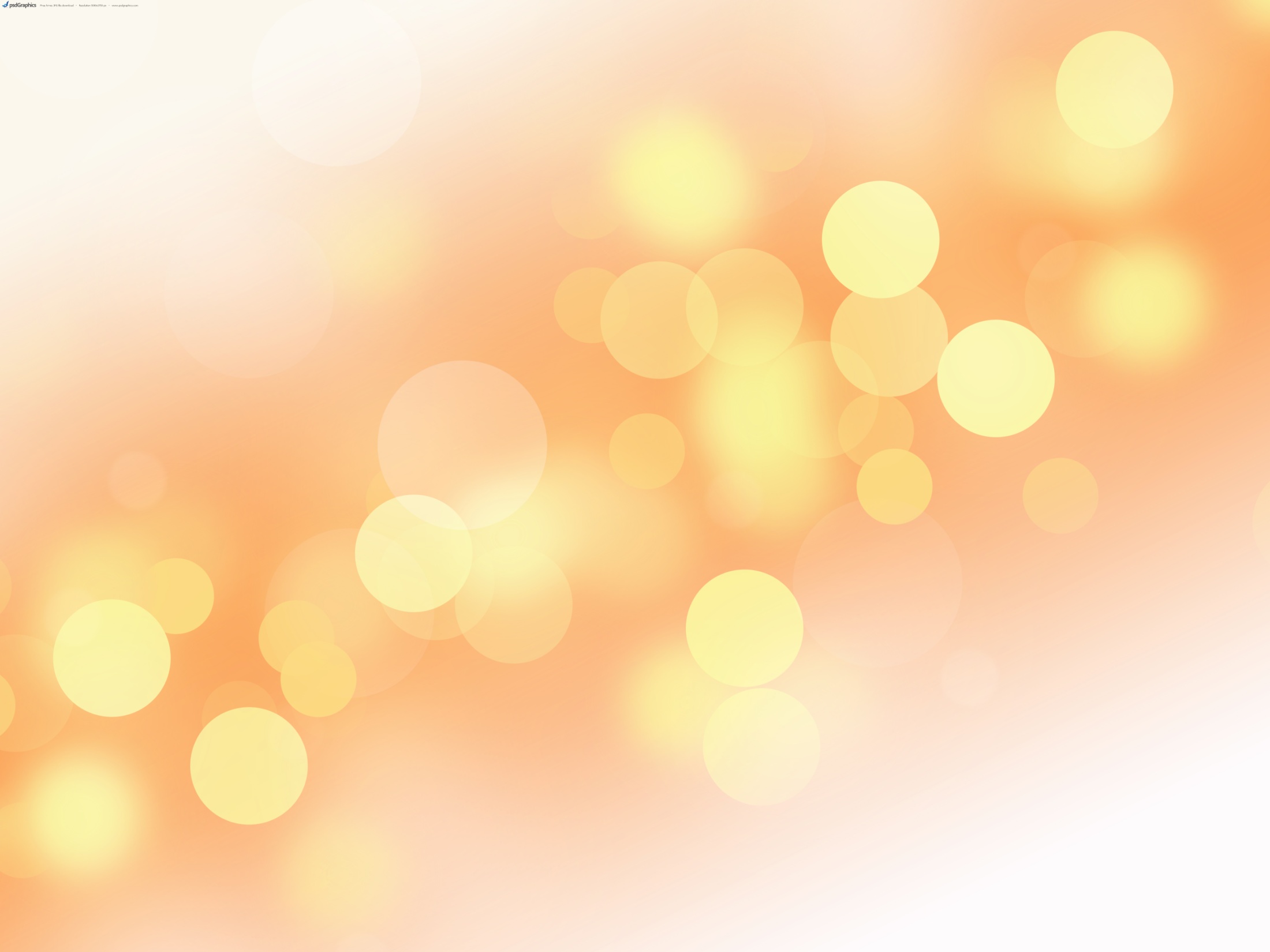 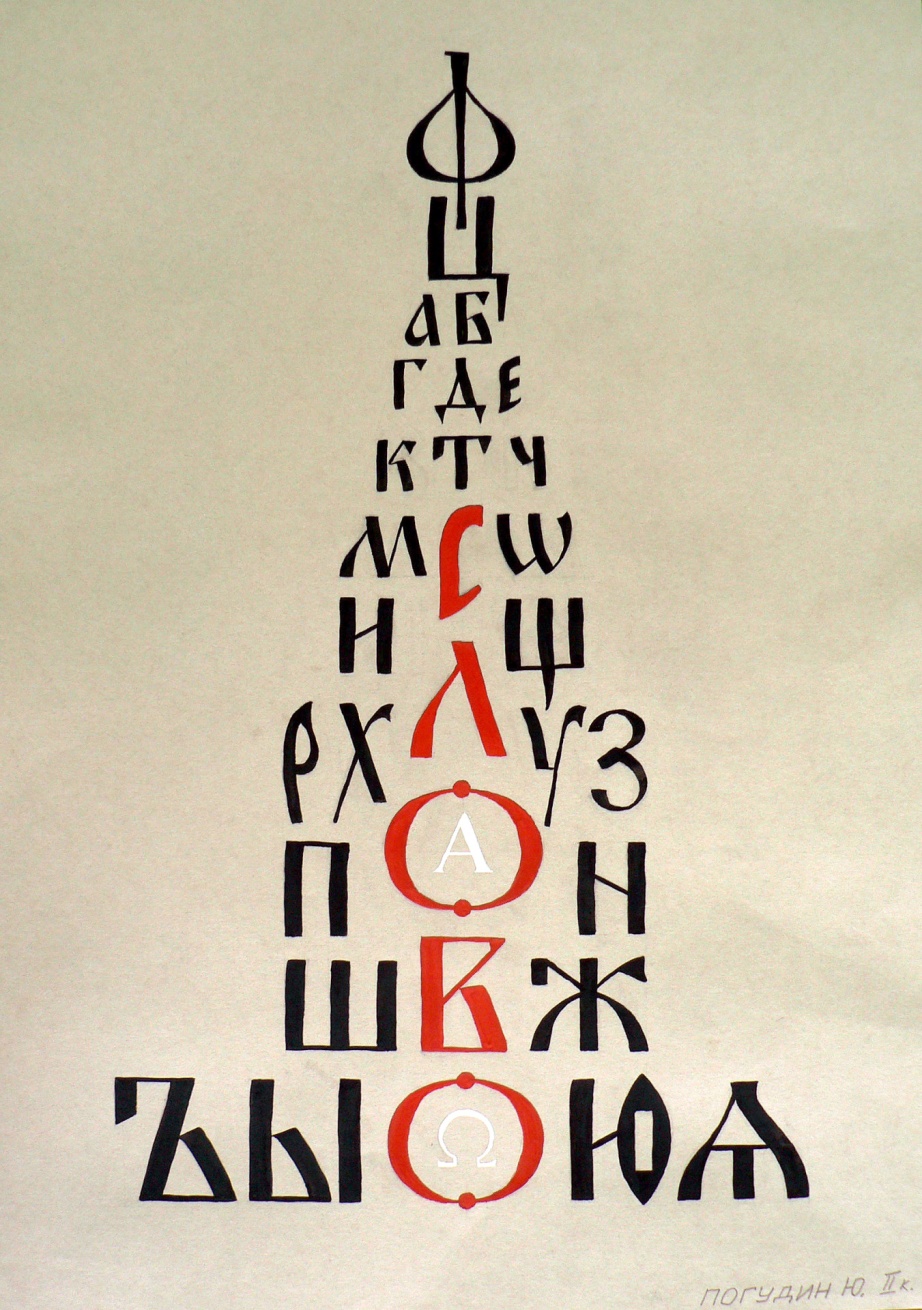 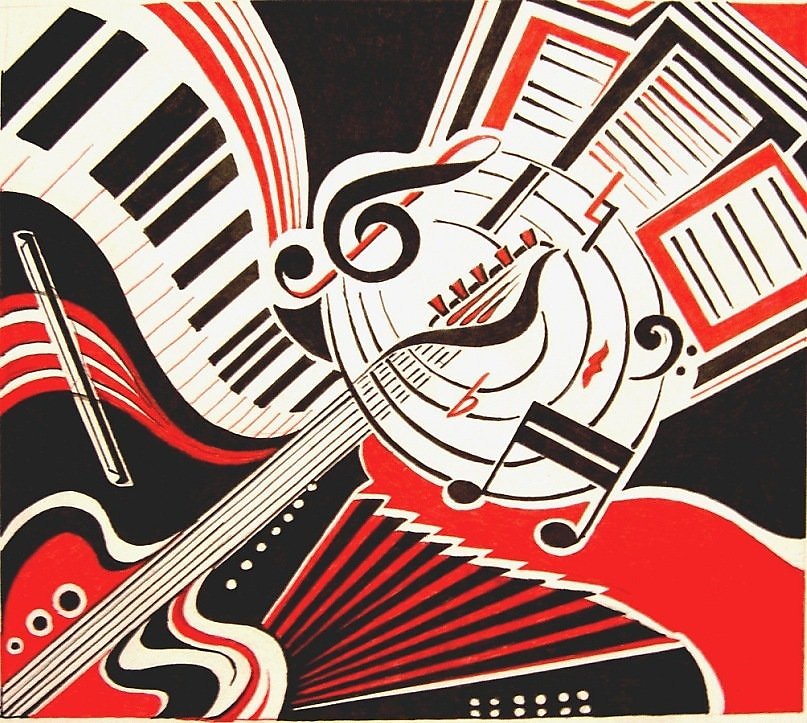 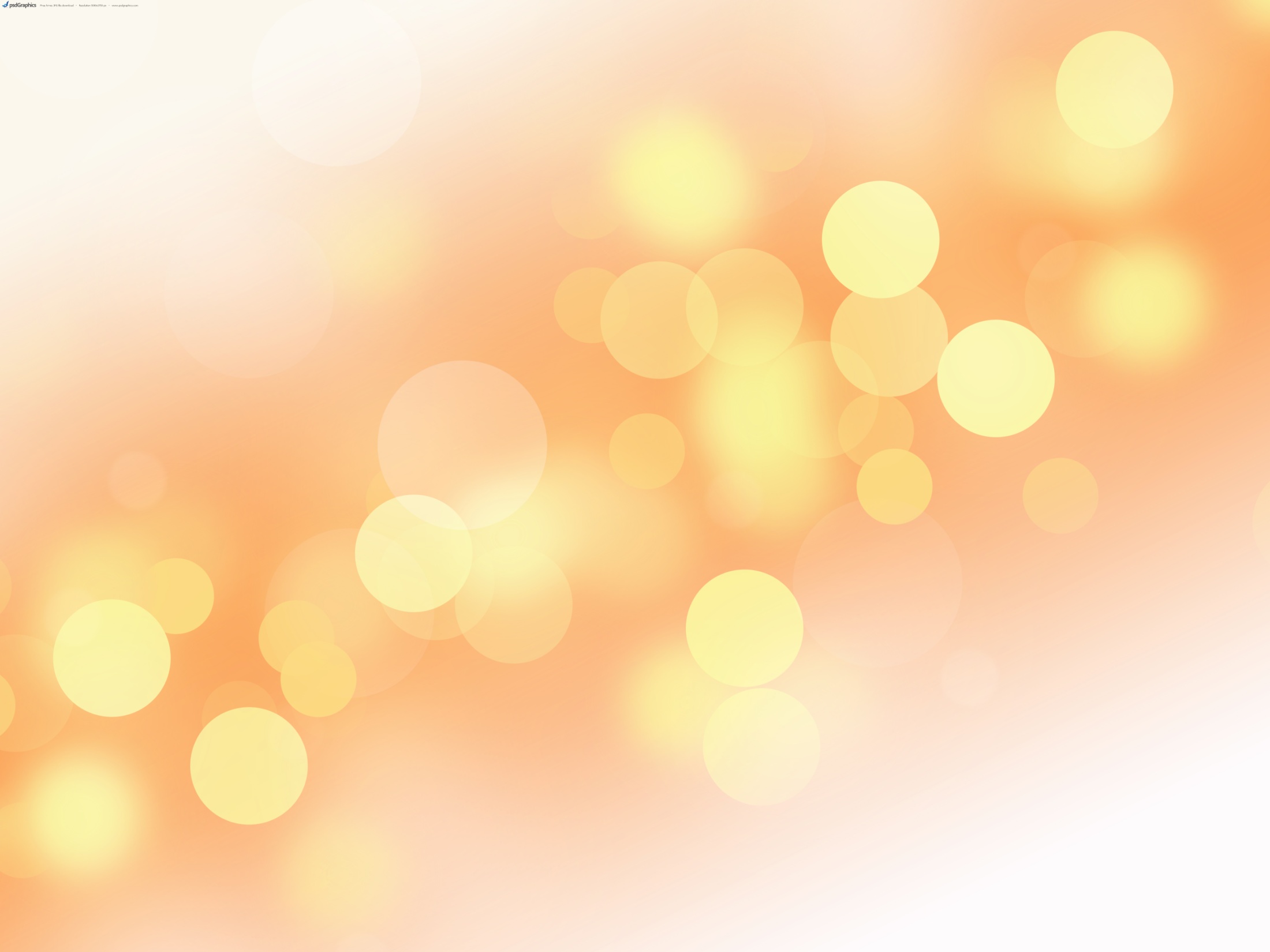 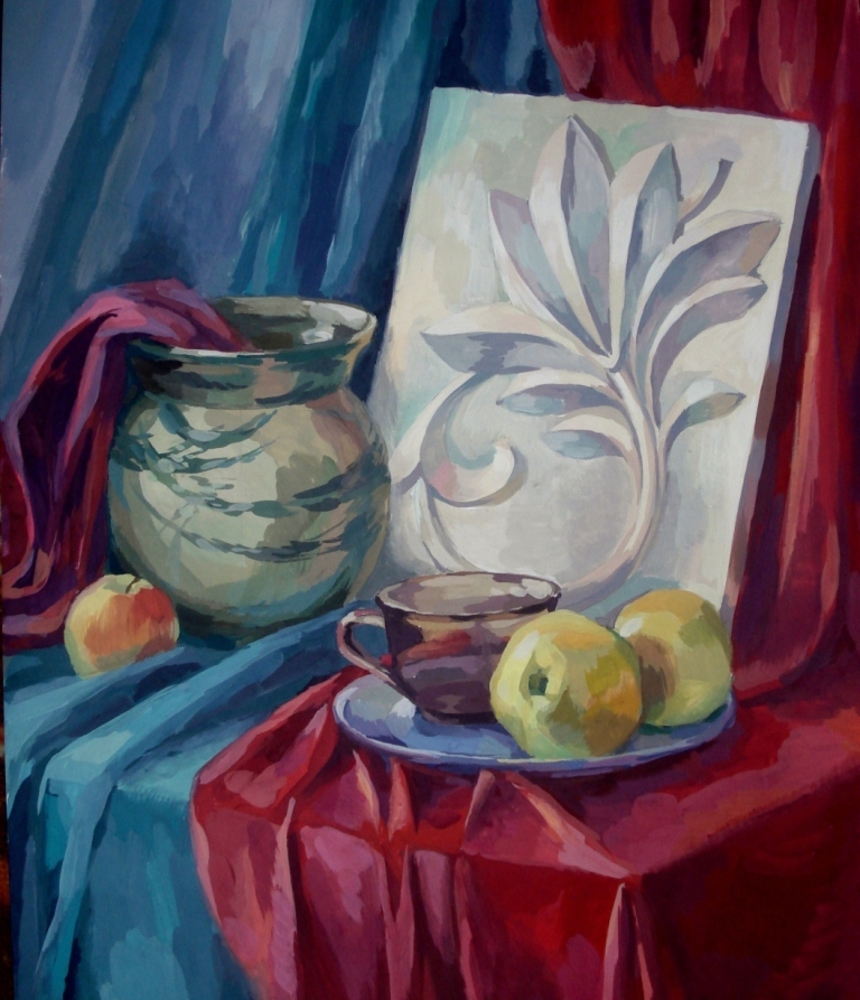